Матеріали з деревних відходів без застосування в'яжучих речовин
Рейкові плити і щити
Рейкові плити виготовляють розмірами 2200×800×100 мм шляхом пресування відходів деревини і обв'язки їх оцинкованим дротом

Рейкові щити виготовляють довжиною 600-1000 мм, шириною – 40-140 мм, товщиною не менше 45 мм
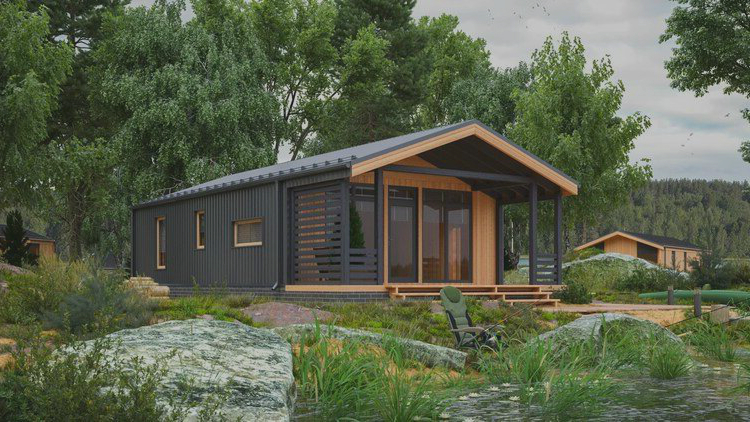 Покрівельна дрань (дранка)
покрівельний матеріал у вигляді тонких довгих дошок
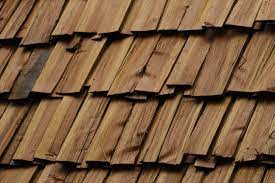 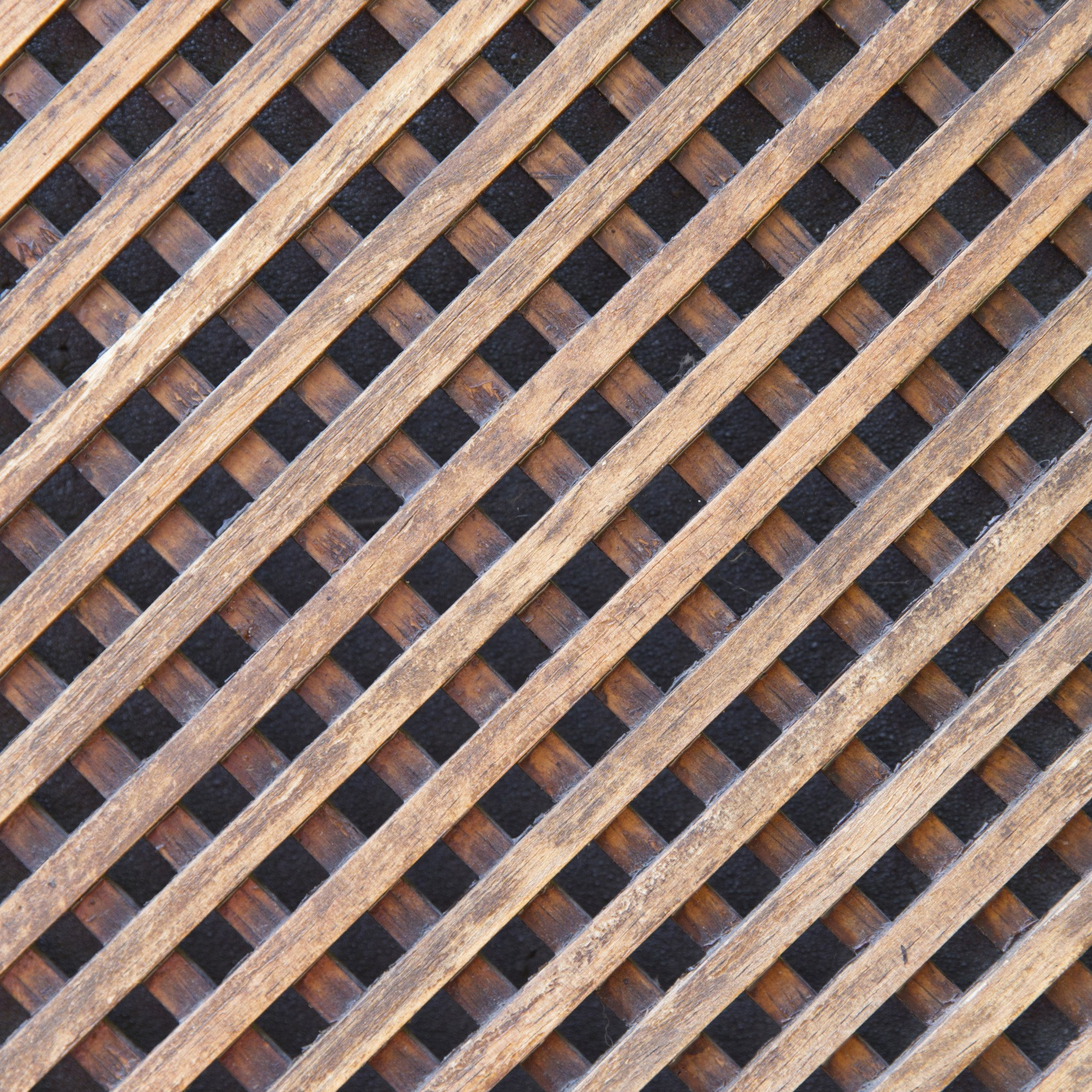 Штукатурна дранка
невеликі вузькі планки, які використовують для обрешітки дерев'яних стін перед тинькуванням
Гонт
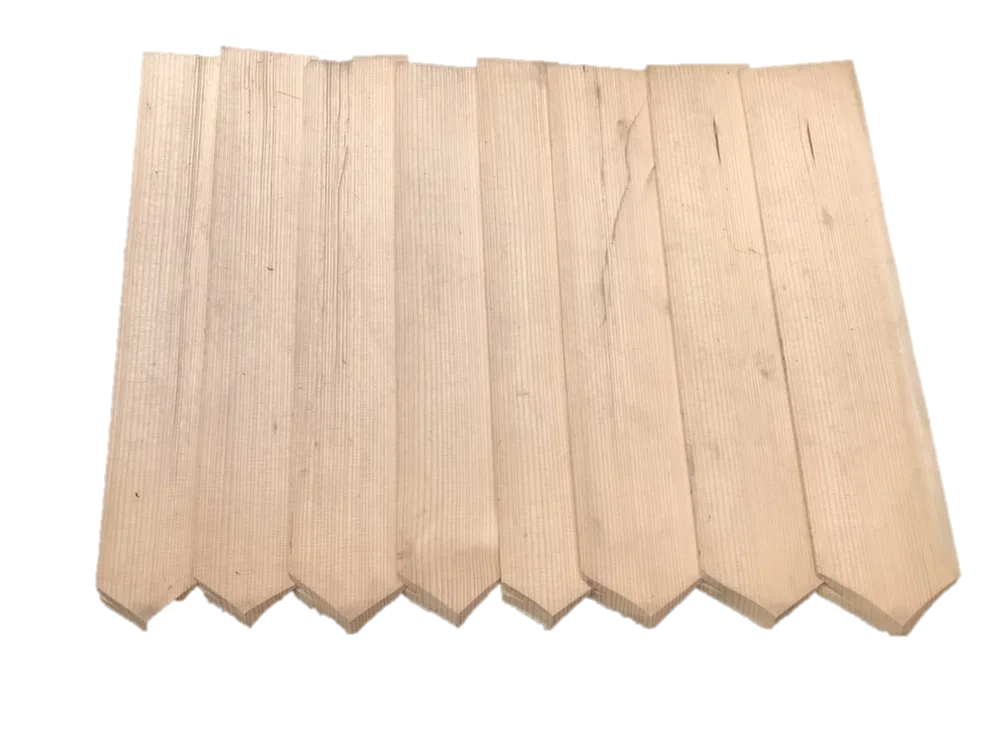 покрівельний матеріал у вигляді клинчастих дощечок, драниць, плашок фігурної форми, які мають поздовжнє з'єднання
Комишит
Легкий будівельний матеріал у вигляді щитів зі спресованих стебел очерету
Лігновуглецеві пластики
виготовляють з тирси високотемпературною обробкою прес-маси без введення спеціальних в’яжучих речовин.
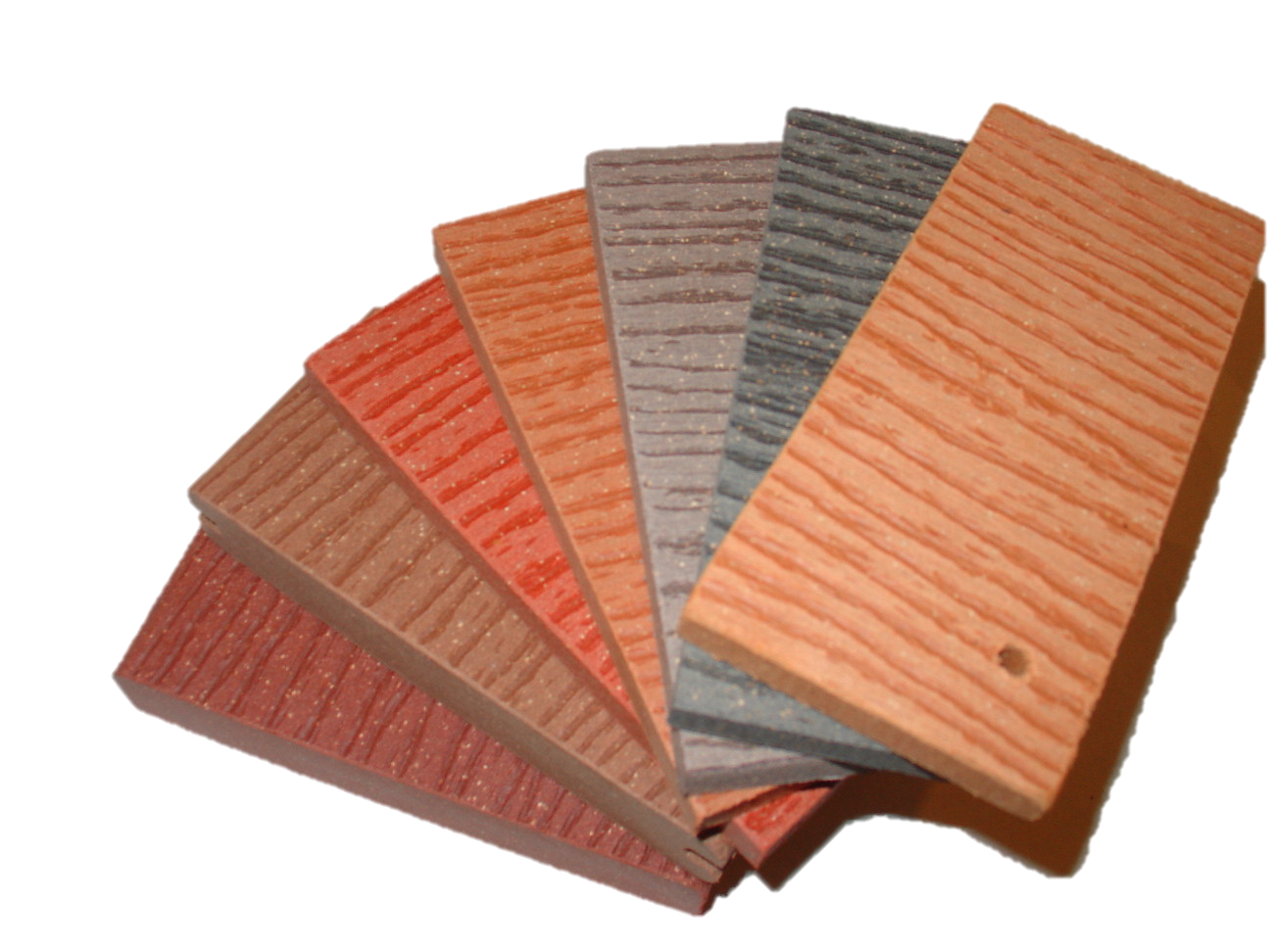 П'єзотермопластики
можуть виготовлятися з тирси двома способами: 

без попередньої обробки вихідної сировини;

з гідротермальною обробкою.
Віброліт
технологічні особливості віброліту полягають у частковому подрібненні тирси та дрібної стружки на вібромлині, перемішуванні тонко розмеленої маси з водою та одержанні шламу.
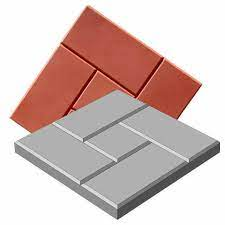